Big Ideas for REKS4 Curriculum
Islam 
Practices (AQA a)
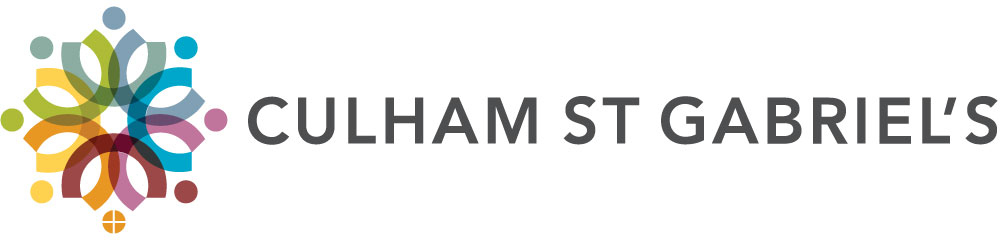 Created in 2019. Project funded by
2: Is Hajj still the same?
From the spec Hajj: role and significance including origins, actions performed at sites including the Ka’aba at Makkah, Mina, Arafat, Muzdalifah and their significance.

Learning outcomes: 
Compare ancient and modern elements of Hajj
Learn key aspects of Hajj today
Answer the title question using at least two examples
BIG IDEAS LEARNING
CONTEXT: setting modern Hajj in historical context
BELIEFS: theology of Hajj
Resources
1 Hajj a history
2 Makkah
Lesson 2
Show images of Hajj and the Ka’ba over the ages. This travel website is good: https://qubatravel.com/the-holy-kaaba-over-the-years/ (if the link is broken, search for ‘kaba through time’ or ‘hajj through history’, etc).
Read ‘Hajj logistics’ in last lesson’s info sheet, ‘1 Hajj a history’. 
Watch this clip pf Canadian hip hop duo Deen Squad going on hajj: https://www.youtube.com/watch?v=6UQLvFi82a0 (if link is broken, Google ‘Deen Squad Mecca’).
Ask students to suggest what is happening in the video. What has changed over time and what is new? 
Give out ‘2 Makkah’. Students sketch images to represent each stage of Hajj. [If you require more information, search BBC Bitesize for videos and information on the Hajj today. You might have information you already use to teach Hajj.]
Discuss as a class- what is Muhammad’s connection to each stage of Hajj? Add notes to the worksheet.
Students discuss and answer: is hajj still the same?  A writing frame is given.
Is Hajj still the same?
Answer this question with at least TWO pieces of information relating to ancient and modern Hajj.
[use information from this lesson and last lesson]
Use this writing frame:
I would say that Hajj has changed in some ways. Evidence to support this is….
I would say that Hajj has stayed the same in some ways. Evidence to support this is…
Overall I would say that Hajj has stayed the same/ has significantly changed over time because….